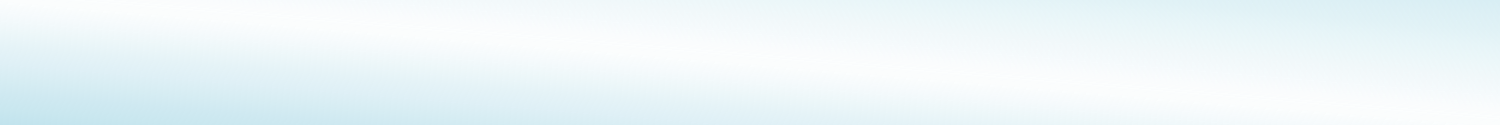 Amtliche Sportbootführerscheine
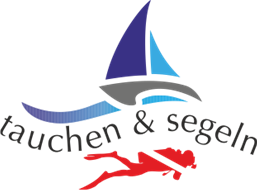 Felix-Wankel-Str. 6, 73431 Aalen
Tel: 07361-490 95 72
info@tauchenundsegeln.com
Sportbootführerscheine im Segelsport
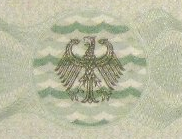 Amtliche Bootsführerscheine
Weitere

Sportbootführer-schein (SBF) Binnen
Sportküstenschiffer-schein (SKS)
Sportseeschiffer-schein (SSS) 
Sporthochseeschiffer-schein (SHS)
Im Zentrum
Sportbootführerschein See(SBF See)
Führung von Sportbooten im    Seebereich  ab  15PS(< 3 sm)
 > 16 Jahre, Unterlagen
Bodenseeschifferpatent A Führung von Motorbooten im      Bereich Bodensee ( 6 PS)
 > 18 Jahre (A)
Theorie- 5 Themenfelder- 1 aus 15 Bögen- 30 aus 300 Fragen,   inkl. Kartenaufgabe
Praxis- Manöver in der Schiffs-  führung- Knoten (9) und deren   Anwendung
Theorie - 10 Themenfelder- jeweils Mindestpunkte- >100 aus 458 Fragen (A+D)- Allgem. und Spezieller Teil
2
Preisstruktur
Kombiangebot:
Sportbootführerschein See :  Theorie+Praxis
Bodenseeschifferpatent A: 1 Theorieabend
Sportbootführerschein Binnen/Umschreibung

Preis:      490,- Euro 
     zuzgl. Prüfungskosten + Lehrmaterial
3
Praxisausbildung
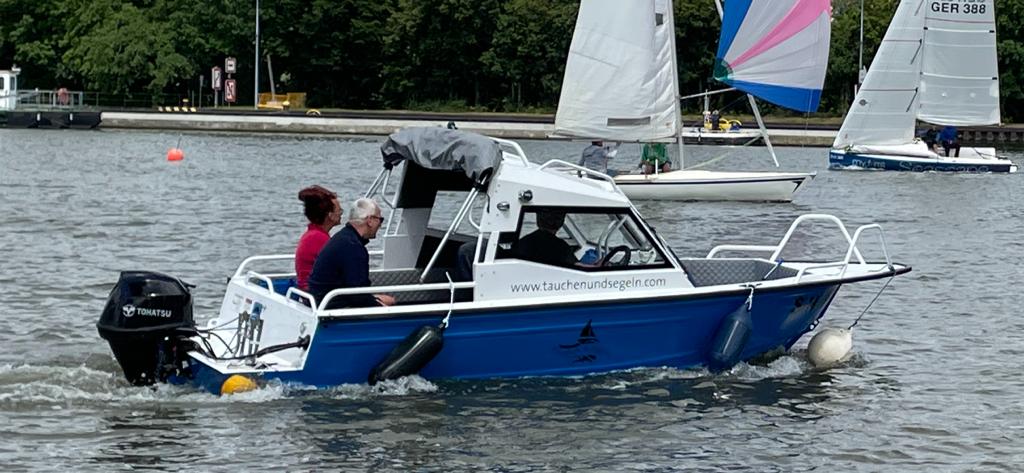 4
Navigation  /  Technik
5
Navigation  /  Seekarte
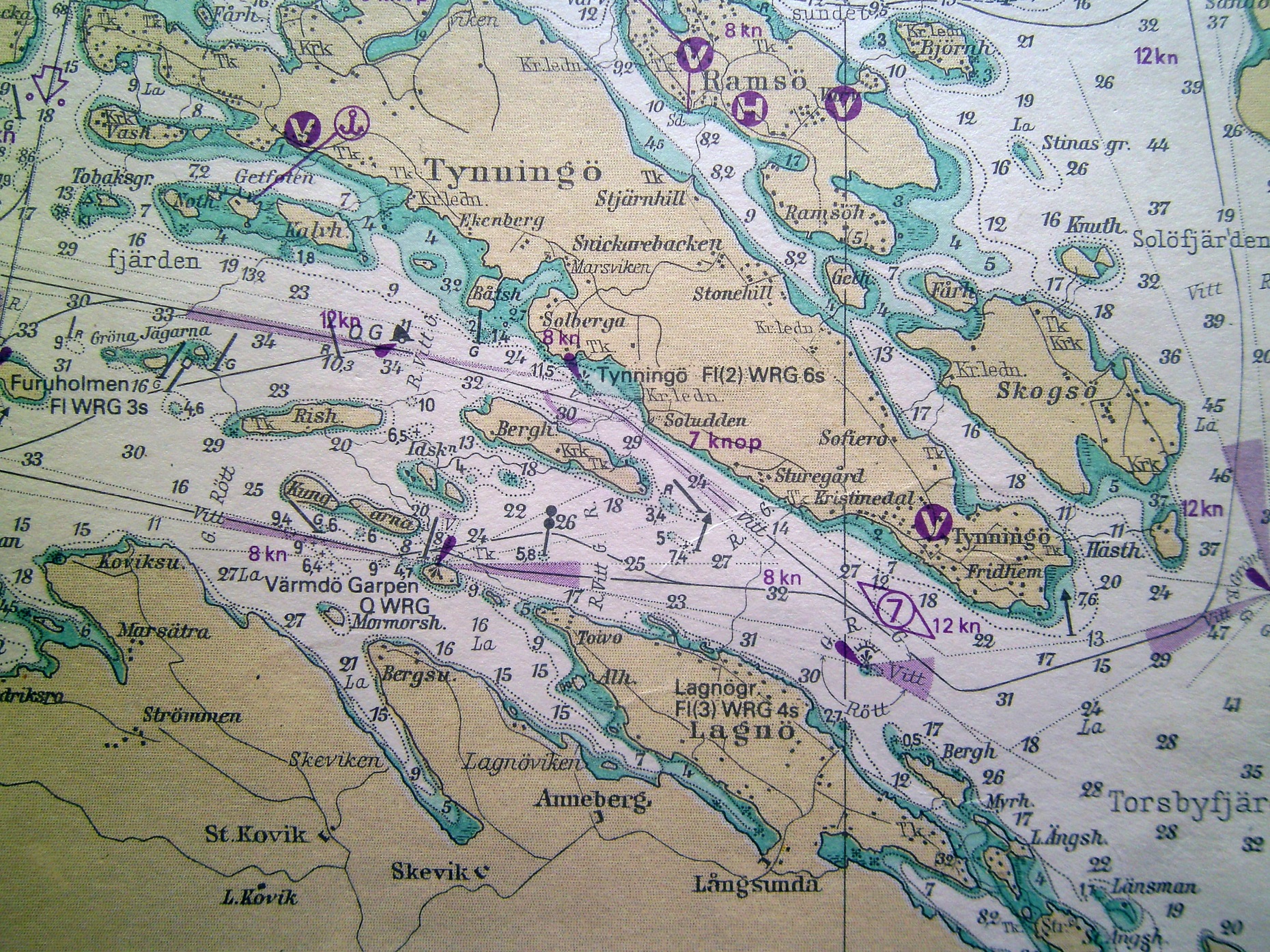 6
Wetter
7
KVR-Ausweichregeln
8
Fahrtensegeln, Entspannung
9
Fahrtensegeln Karibik
10
Bodenseesegeln
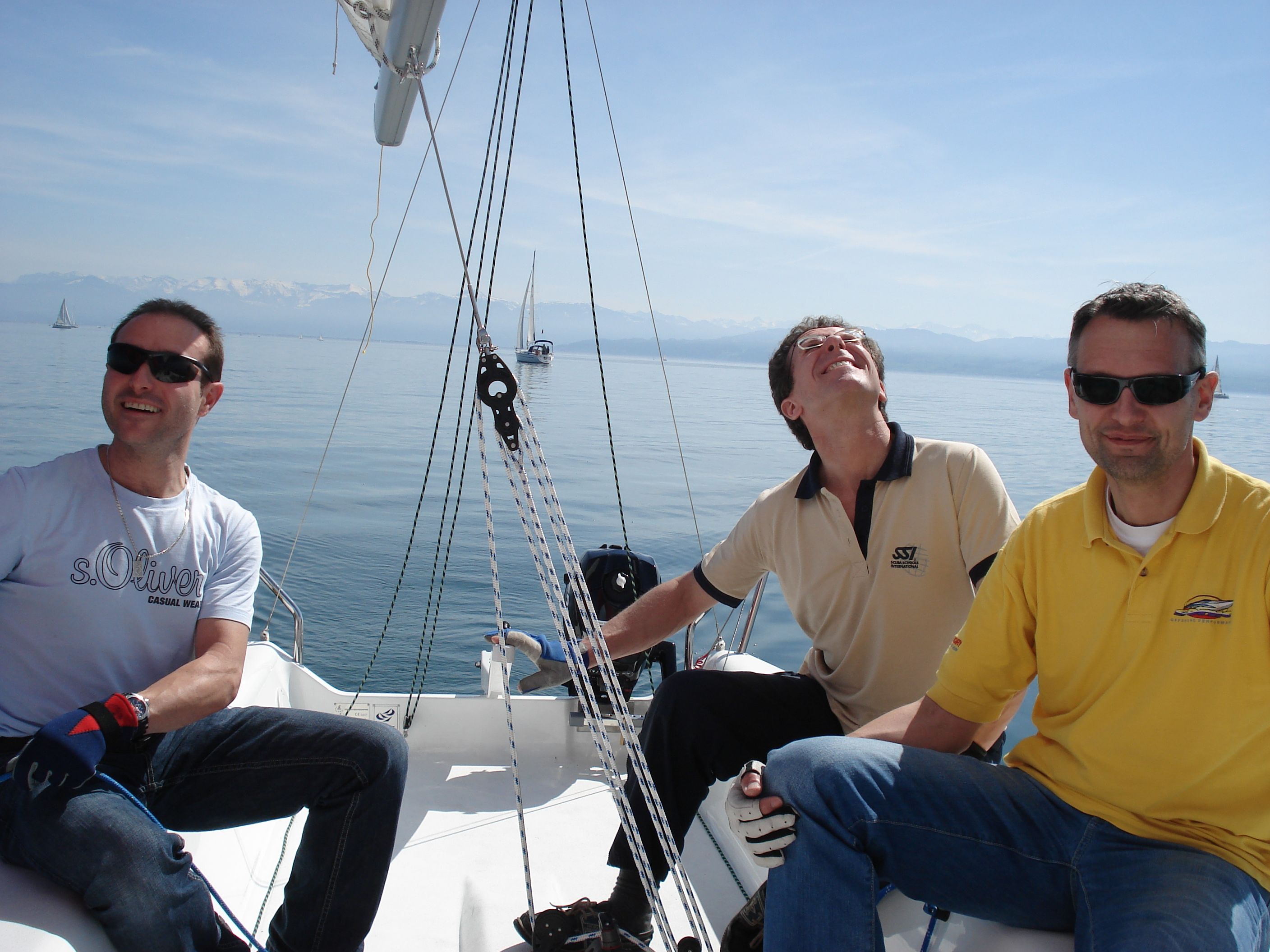 11
Regatta
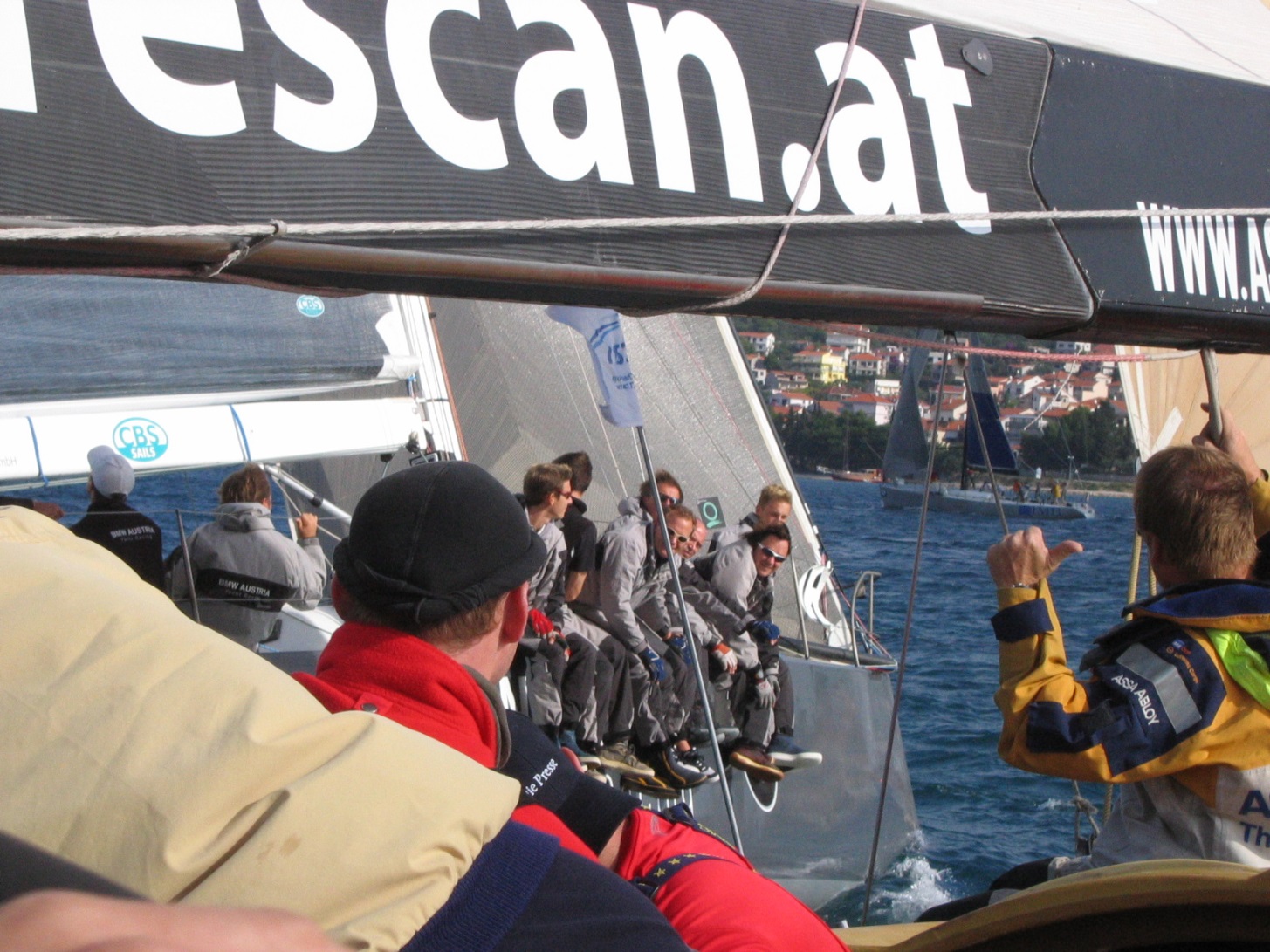 12
Teamsport
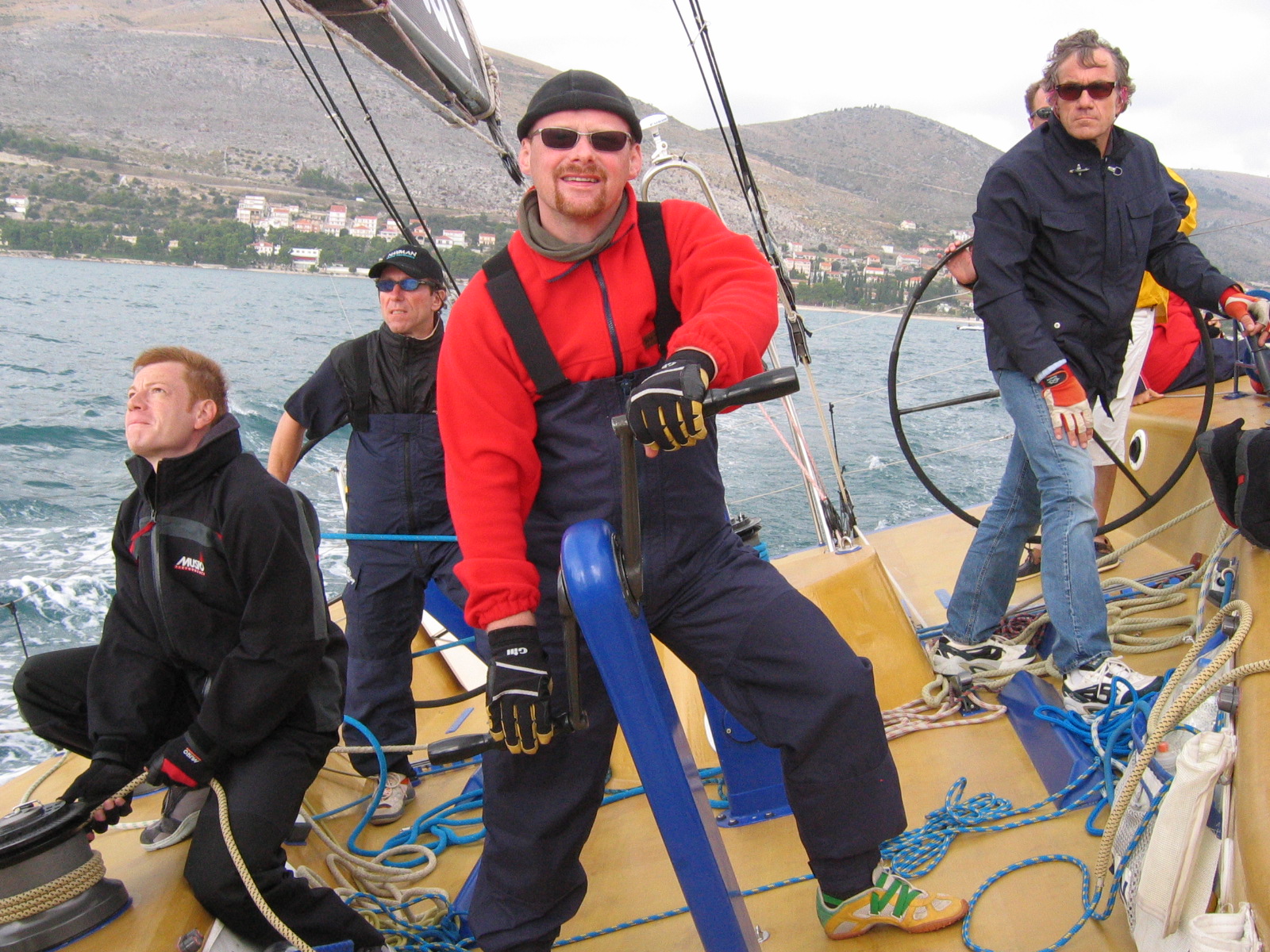 13
Preise Segeln/SKS
Schnuppersegeln z.B. Bodensee:
79,-€/Tag/Pers.

SKS Ausbildung:
Theorie 4 Abende   390,- €
SKS Praxiswoche 850,- €.
zuzgl. Anreise, Bordkasse u. Prüfgebühr
14
Fragen??
15